Scan the QR Code below to access Senior School Library’s Recommended Reading Lists!
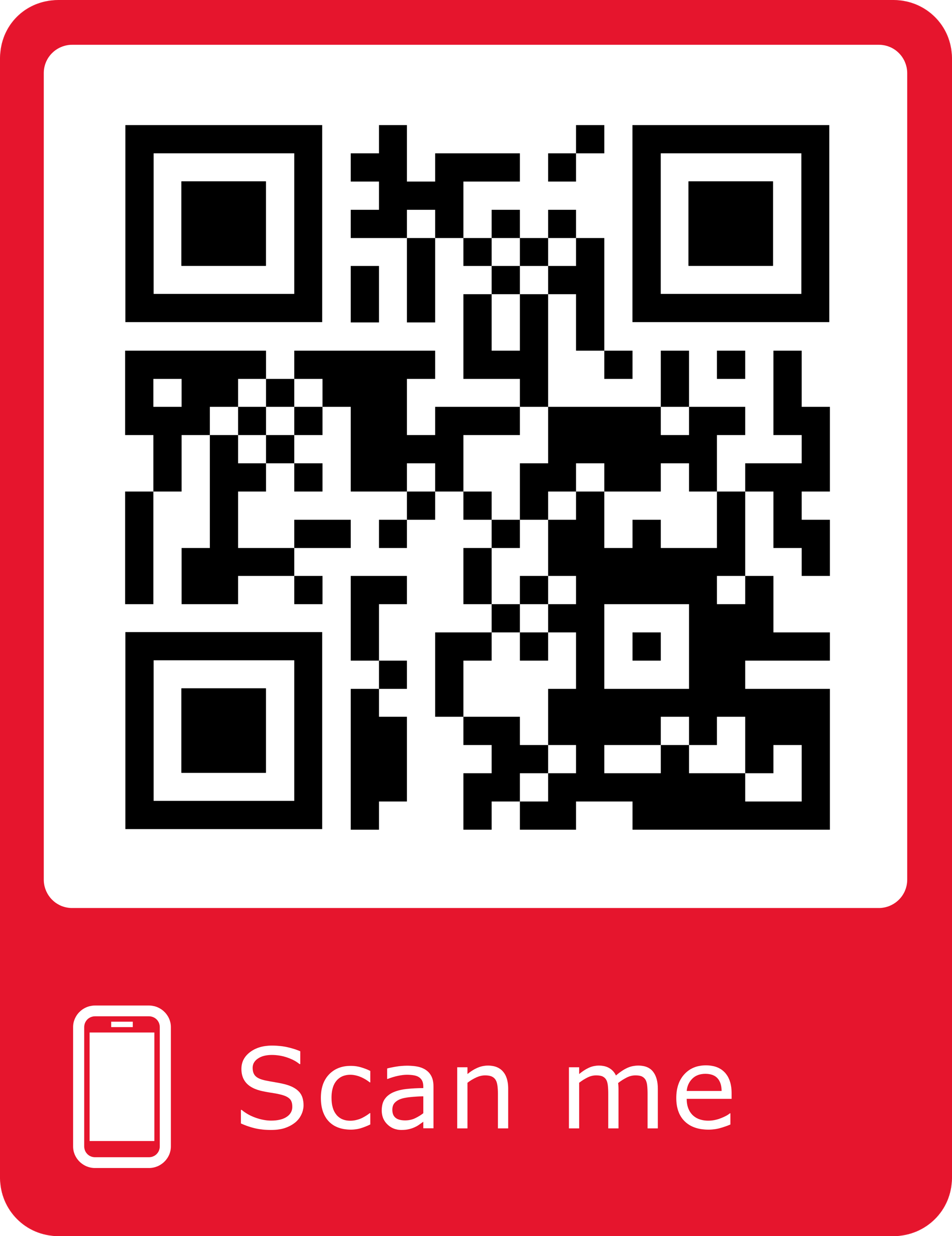 Scan Me
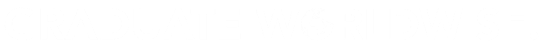 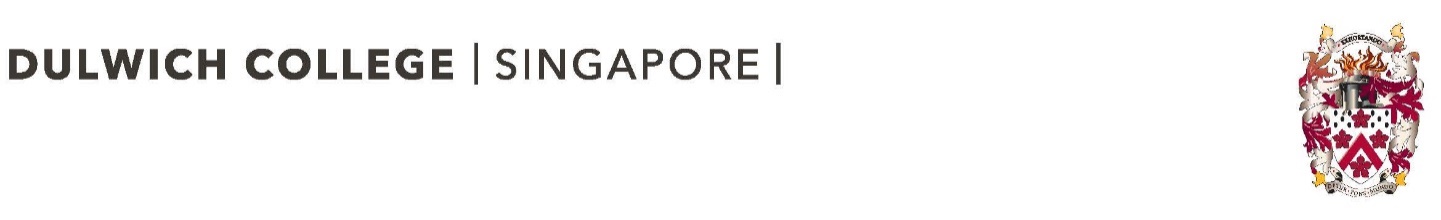 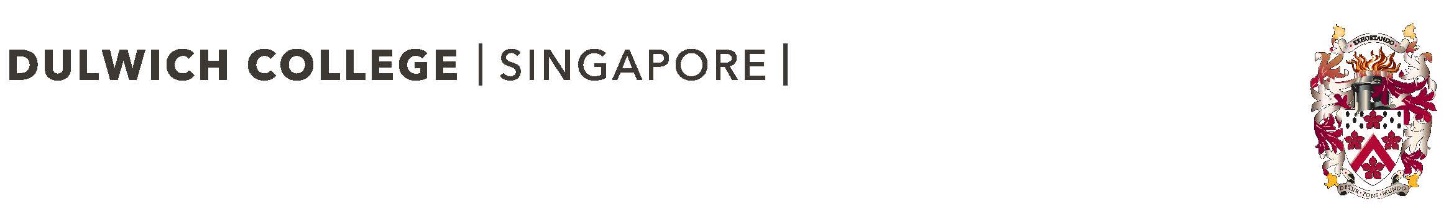 Scan the QR code below to access the Senior School Library’s Destiny webpage!​
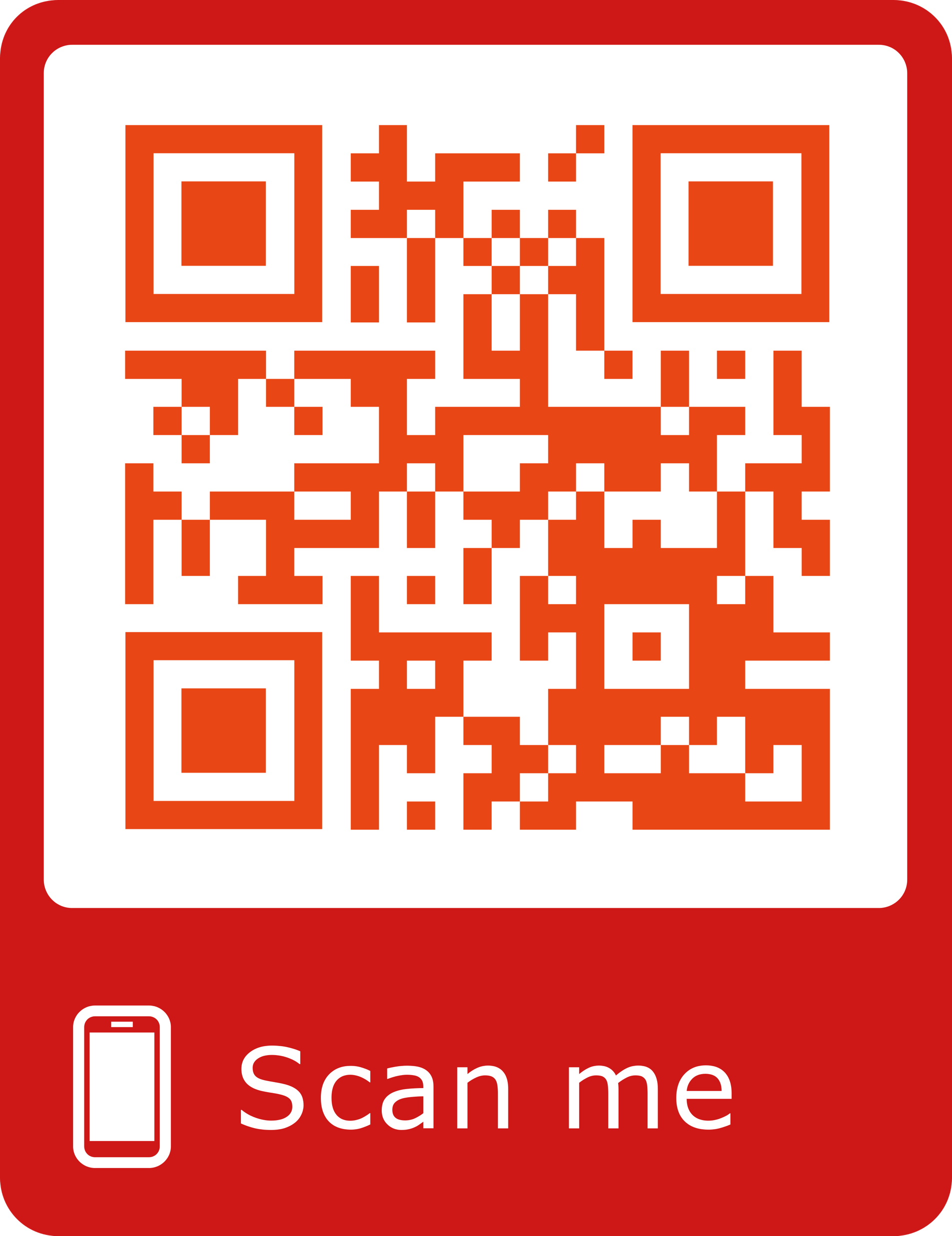 You Can :

✔ Explore our collection​
     lists!​
​
✔ Find out our latest​
     and popular titles!​
​​
✔ Check out our​
     e-books!​
Scan Me
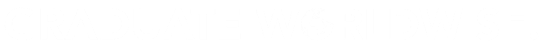 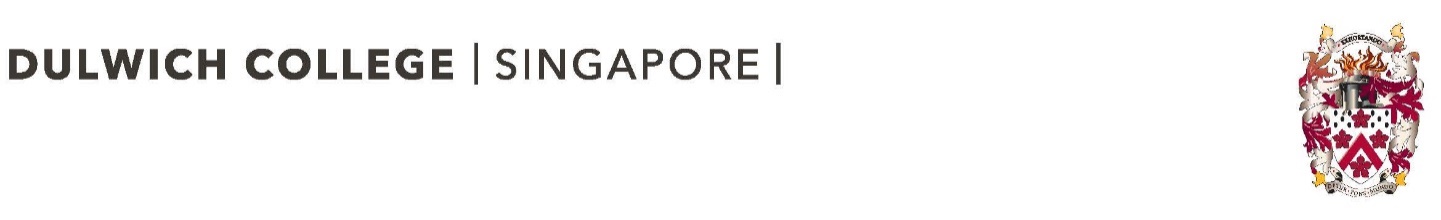 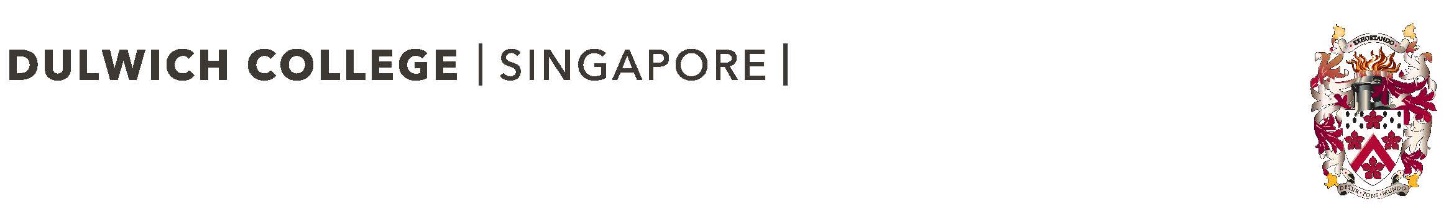